Computer Technology – January 2015
Word processing review
Read the definition, think of the answer, then click to see if you are right.
An application program which helps you create documents such as memos, letters, and reports.
A word processing program such as Microsoft Word
Read the definition, think of the answer, then click to see if you are right.
The number of blank lines between typed lines is called --
Line Spacing
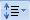 Read the definition, think of the answer, then click to see if you are right.
If you are typing in single space, how many blank lines are between typed lines?
0 (zero) blank lines
This text is in single spacing.
Read the definition, think of the answer, then click to see if you are right.
If you are typing in double space, how many blank lines are between typed lines?
1 blank line
This text is

in double 

spacing.
What line spacing was used in the following example:
Single spacing
Correct – click to go on
Double spacing
What line spacing is this using?
Incorrect – try again
Triple spacing
What line spacing is this using?
Incorrect – try again
What line spacing was used in the following example:
Single spacing
Incorrect – try again
This text is

a sample 

of typing.
Double spacing
Correct – click to go on
Triple spacing
Incorrect – try again
Read the definition, think of the answer, then click to see if you are right.
How text is lined up between left and right margins.
Alignment
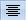 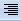 What type of alignment was used?
Left align
Incorrect – try again
This is my paragraph.  How is it aligned?  Is it aligned left, right, center, or full justified?
Right align
Correct – click to go on
Center align
Incorrect – try again
Full align
Incorrect – try again
What type of alignment was used?
Left align
Incorrect – try again
This is my paragraph.  How is it aligned?  Is it aligned left, right, center, or full justified?
Right align
Incorrect – try again
Center align
Correct – click to go on
Full align
Incorrect – try again
What type of alignment was used?
Left align
Correct – click to go on
This is my paragraph.  How is it aligned?  Is it aligned left, right, center, or full justified?
Right align
Incorrect – try again
Center align
Incorrect – try again
Full align
Incorrect – try again
What type of alignment was used?
Left align
Incorrect – try again
This is my paragraph.  How is it aligned?  Is it aligned left, right, center, or full justified?
Right align
Incorrect – try again
Center align
Incorrect – try again
Full align
Correct – click to go on
Read the definition, think of the answer, then click to see if you are right.
The white space around the edge of a document.
Margins
Read the definition, think of the answer, then click to see if you are right.
Determines whether your document will be printed lengthwise or crosswise on the paper.
Orientation
Length-wise
Crosswise
Read the definition, think of the answer, then click to see if you are right.
Printing your document lengthwise on the paper is called --
Portrait
Length-wise
Crosswise
Read the definition, think of the answer, then click to see if you are right.
Printing your document crosswise on the paper is called --
Landscape
Length-wise
Crosswise
Read the definition, think of the answer, then click to see if you are right.
What do these shortcut commands do?

CTRL+B
CTRL+U
CTRL+I
Bold
Underline
Italicize
Read the definition, think of the answer, then click to see if you are right.
What do these shortcut commands do?

CTRL+X
CTRL+C
CTRL+V
Cut
Copy
Paste
Read the definition, think of the answer, then click to see if you are right.
To remove a selection and place it on the clipboard where it waits to be pasted.
Cut
Read the definition, think of the answer, then click to see if you are right.
To keep a selection in place and also  place it on the clipboard where it waits to be pasted.
Copy
Read the definition, think of the answer, then click to see if you are right.
To place a selection from the clipboard into a document
Paste
Read the definition, think of the answer, then click to see if you are right.
A temporary storage area for a selection that  has been cut or copied and is waiting to be pasted
Clipboard
Read the definition, think of the answer, then click to see if you are right.
Dots or dashes between tab stops that lead your eye from one column to the next are called
Jimmy Jones . . . . . . . . . . 555-1234
Leaders
Read the definition, think of the answer, then click to see if you are right.
Aligning a section of text IN from the left or right margin
Indent
In this example, which indent function was used for paragraph 2?
Left indent
Correct – click to go on
This is paragraph 1.  I like paragraph 1.

This is paragraph 2.  I like paragraph 2 as well.

This is paragraph 3.  I don’t know if I like paragraph 3.
Right indent
Incorrect – try again
First line indent
Incorrect – try again
Hanging indent
Incorrect – try again
In this example, which indent function was used on paragraph 3?
Left indent
Incorrect – try again
This is paragraph 1.  I like paragraph 1.

This is paragraph 2.  I like paragraph 2 as well.

This is paragraph 3.  I don’t know if I like paragraph 3.
Right indent
Incorrect – try again
First line indent
Correct – click to go on
Hanging indent
Incorrect – try again
In this example, which indent function was used on paragraph 2?
Left indent
Incorrect – try again
This is paragraph 1.  I like paragraph 1.

This is paragraph 2.  I like paragraph 2 as well.

This is paragraph 3.  I don’t know if I like paragraph 3.
Right indent
Incorrect – try again
First line indent
Incorrect – try again
Hanging indent
Correct – click to go on
Read the definition, think of the answer, then click to see if you are right.
Information that appears on the top of every page.
Header
Read the definition, think of the answer, then click to see if you are right.
Information that appears on the bottom of every page.
Footer
Read the definition, think of the answer, then click to see if you are right.
A file that provides design and layout for you and you simply fill in the information is called a …

(Examples:  brochure, greeting card, calendar)
Template
The End